16 желтоқсан Тәуелсіздік күні
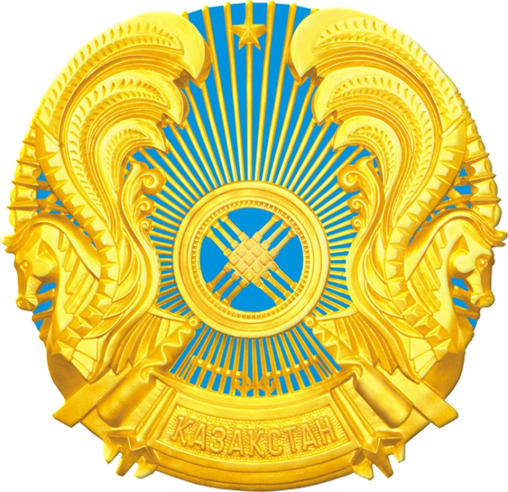 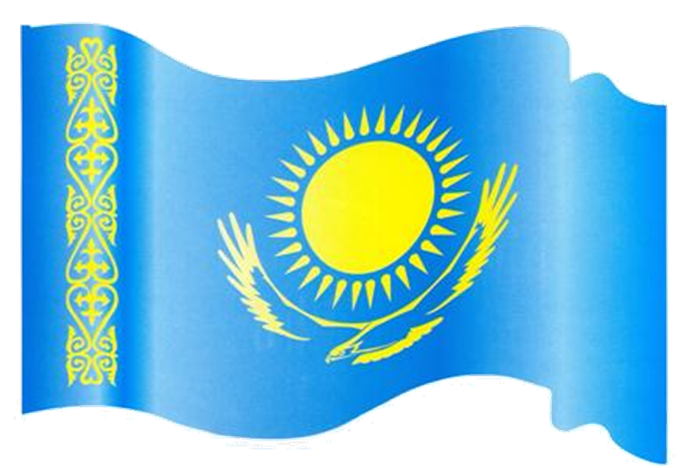 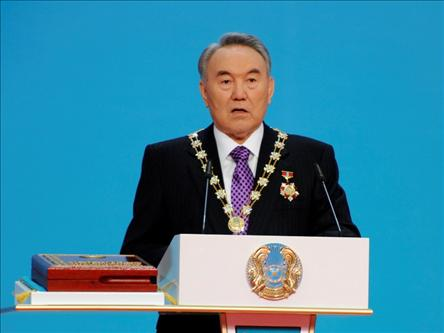 Қазақстан Республикасының президенті Нұрсұлтан Әбішұлы Назарбаев
Қазақстан Республикасының  Мемлекеттік гимні
Алтын күн аспаны,
Алтын дән даласы,
Ерліктің дастаны,
Еліме қарашы!
Ежелден ер деген,
Даңқымыз шықты ғой.
Намысын бермеген,
Қазағым мықты ғой!
 Қайырмасы:
 Менің елім, менің елім,
Гүлің болып егілемін,
Жырың болып төгілемін, елім!
Туған жерім менің - Қазақстаным!
 Ұрпаққа жол ашқан,
Кең байтақ жерім бар.
Бірлігі жарасқан,
Тәуелсіз елім бар.
Қарсы алған уақытты,
Мәңгілік досындай,
Біздің ел бақытты,
Біздің ел осындай!
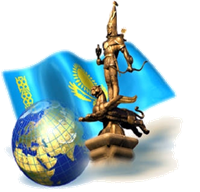 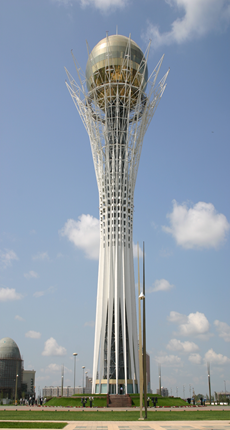 Қазақстан  - менің  Отаным!
Отан деген- атамекен.
Отан деген  туған жер.
Отан-ана, Отан- үлкен
Қазақстан - туған ел.
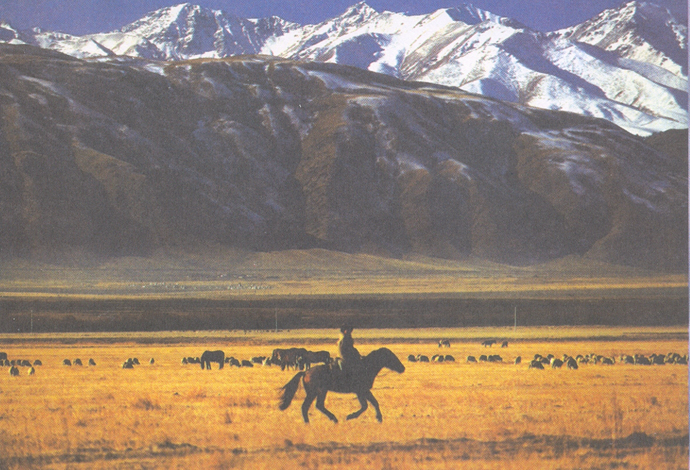 Отан                                     Елбасы
Мемлекет                             Елорда   
Халық                                  Туған жер
Елтаңба                                Мемекеттік рәміздер
Әнұран                                 Ел
Ту                                          Бірлік
Тіл                                         Тәуелсіздік
Отбасы                                  Татулық
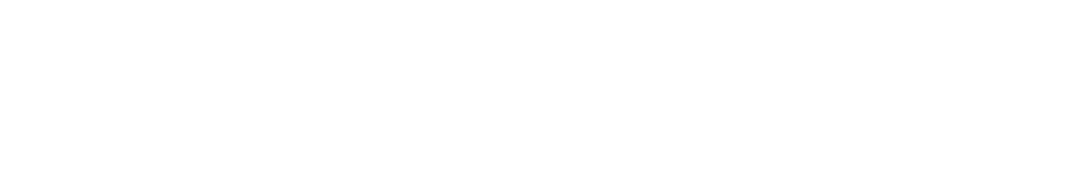